№ 45 жалпы орто билим берүү мектебинин 2 жарым жылдык боюнчаМОНИТОРИНГИ МОНИТОРИНГИ за 2 полугодие СОШ № 452020-2021уч.год
2-9 кл.окуучуларынын билим сапаты боюнча анализиАнализ качества знаний учащихся 2-9-х кл.
III чей.окуучулардын орус тил сабагынан билим сапаты, жетишүүсү  б-ча мониторингимониторинг по качеству знаний и успев. учащ-ся по русскому яз.за III четверть
III чей.окуучулардын математика сабагынан билим сапаты, жетишүүсү  б-ча мониторингимониторинг по качеству знаний и успев. учащ-ся по математикеза III четверть
III чей.окуучулардын тарых сабагынан билим сапаты, жетишүүсү  б-ча мониторингимониторинг по качеству знаний и успев. учащ-ся по историиза III четверть
III чей.окуучулардын англис тил сабагынан билим сапаты, жетишүүсү  б-ча мониторингимониторинг по качеству знаний и успев. учащ-ся по английскому яз.за III четверть
III чей.окуучулардын информатика сабагынан билим сапаты, жетишүүсү  б-ча мониторингимониторинг по качеству знаний и успев. учащ-ся по информатикеза III четверть
III чей.окуучулардын география сабагынан билим сапаты, жетишүүсү  б-ча мониторингимониторинг по качеству знаний и успев. учащ-ся по географииза III четверть
III чей.окуучулардын биология сабагынан билим сапаты, жетишүүсү  б-ча мониторингимониторинг по качеству знаний и успев. учащ-ся по биологииза III четверть
III чей.окуучулардын химия сабагынан билим сапаты, жетишүүсү  б-ча мониторингимониторинг по качеству знаний и успев. учащ-ся по химииза III четверть
III чей.окуучулардын физика сабагынан билим сапаты, жетишүүсү  б-ча мониторингимониторинг по качеству знаний и успев. учащ-ся по физикеза III четверть
III чей.окуучулардын көркөм өнөр, технология сабак-н билим сапаты, жетишүүсү  б-ча мониторингимониторинг по качеству знаний и успев. учащ-ся по ИХТ, технология за III четверть
IV ЧЕЙРЕК
орус тилинде окутулуучу 5 кл. окуучулардын  билим сапаты жана жетишүүсү
кыргыз тилинде окутулуучу 5 кл. окуучулардын  билим сапаты жана жетишүүсү
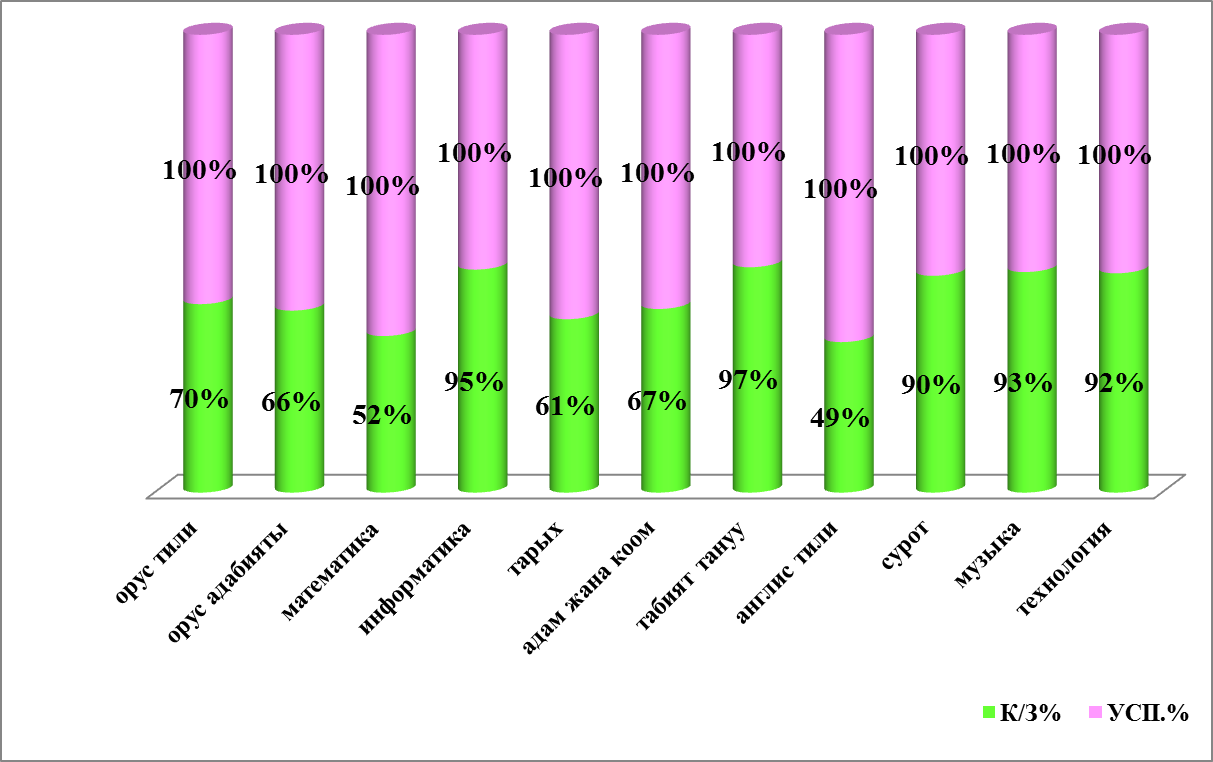 орус тилинде окутулуучу 6 кл. окуучулардын  билим сапаты жана жетишүүсү
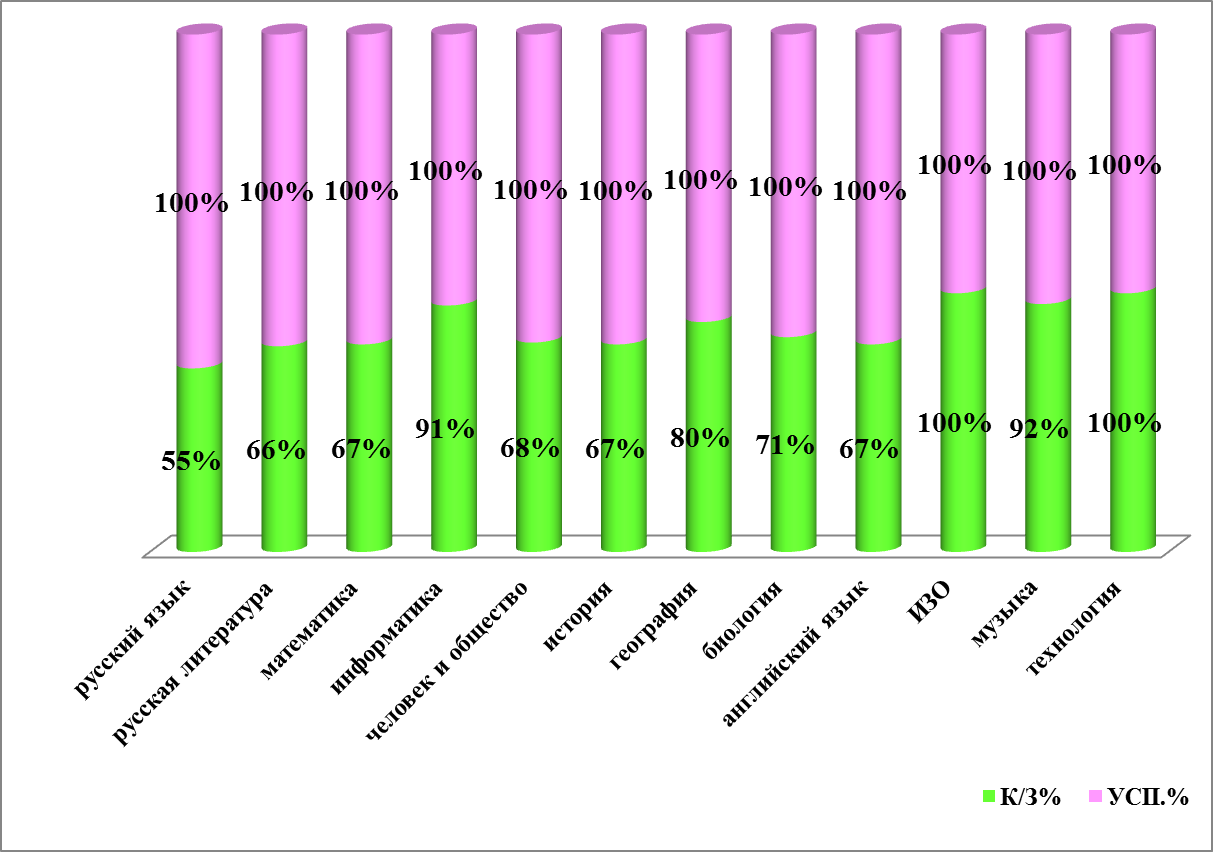 кыргыз тилинде окутулуучу 6 кл. окуучулардын  билим сапаты жана жетишүүсү
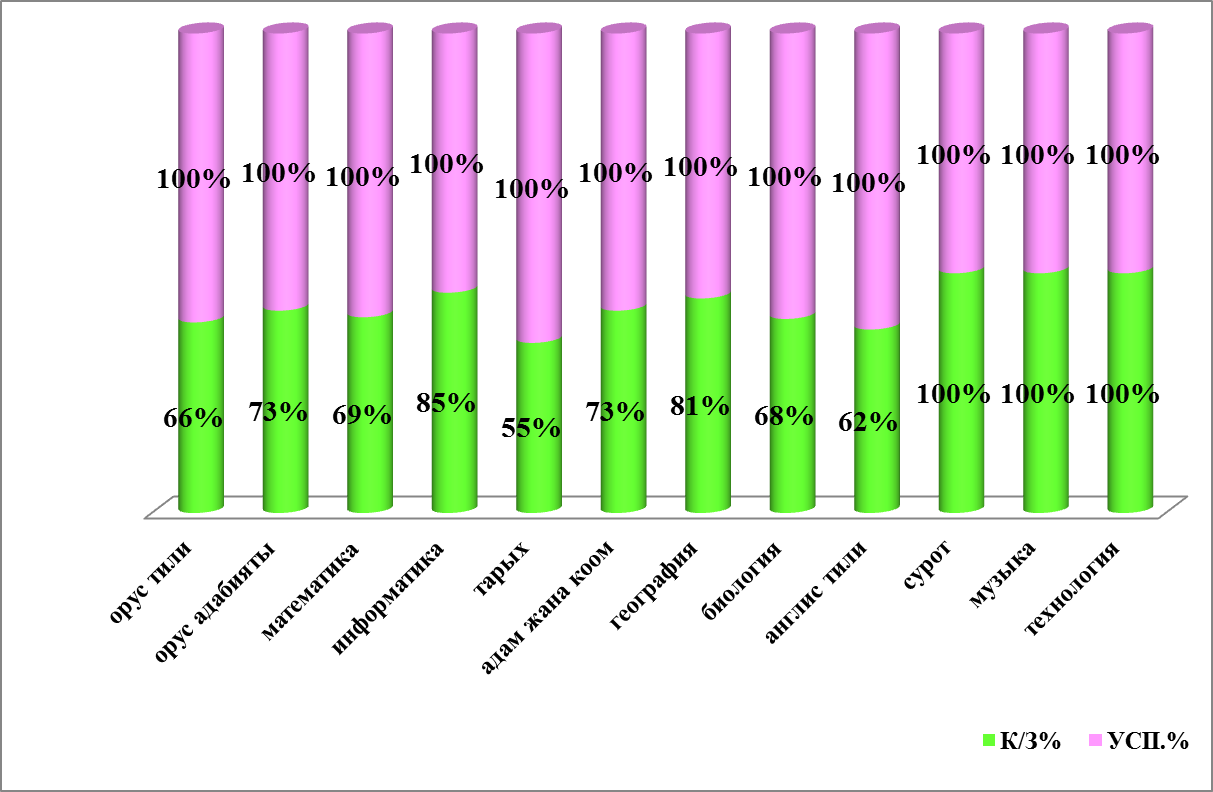 орус тилинде окутулуучу 7 кл. окуучулардын  билим сапаты жана жетишүүсү
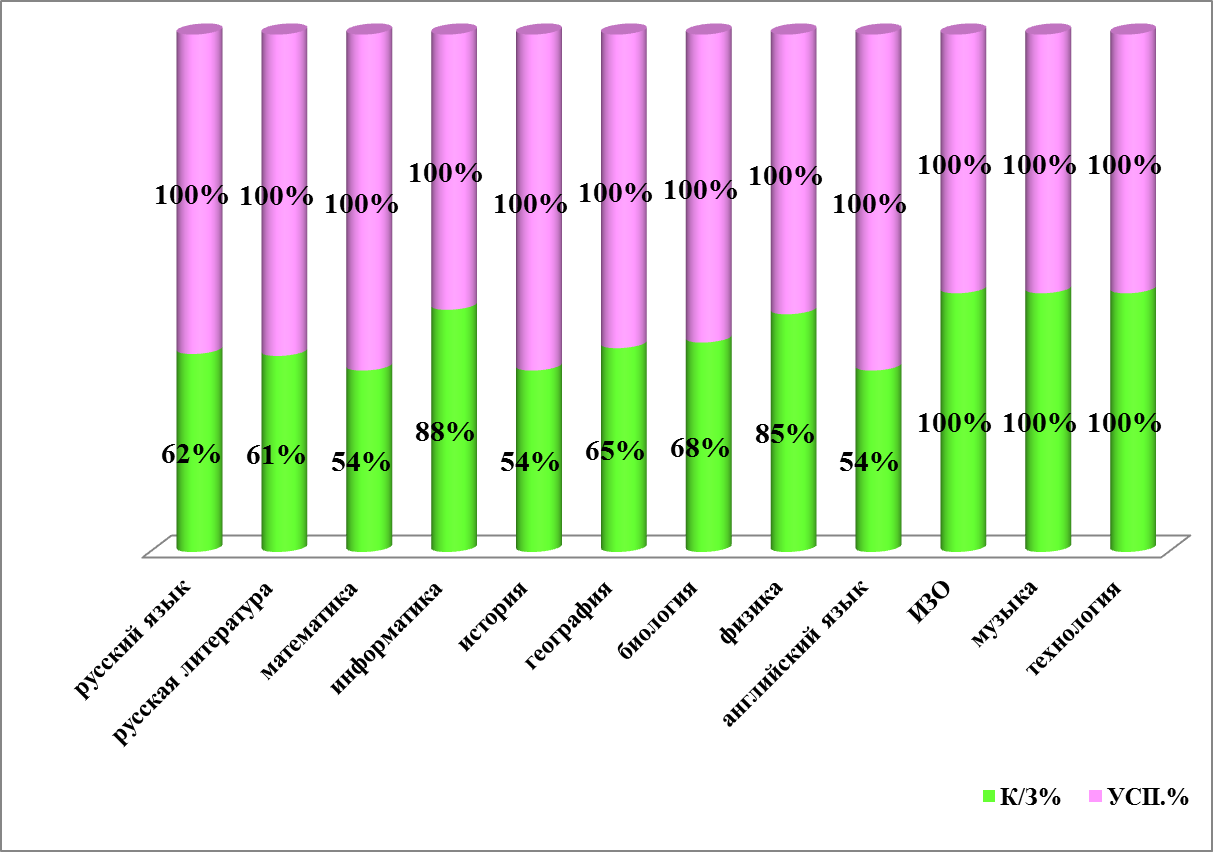 кыргыз тилинде окутулуучу 7 кл. окуучулардын  билим сапаты жана жетишүүсү
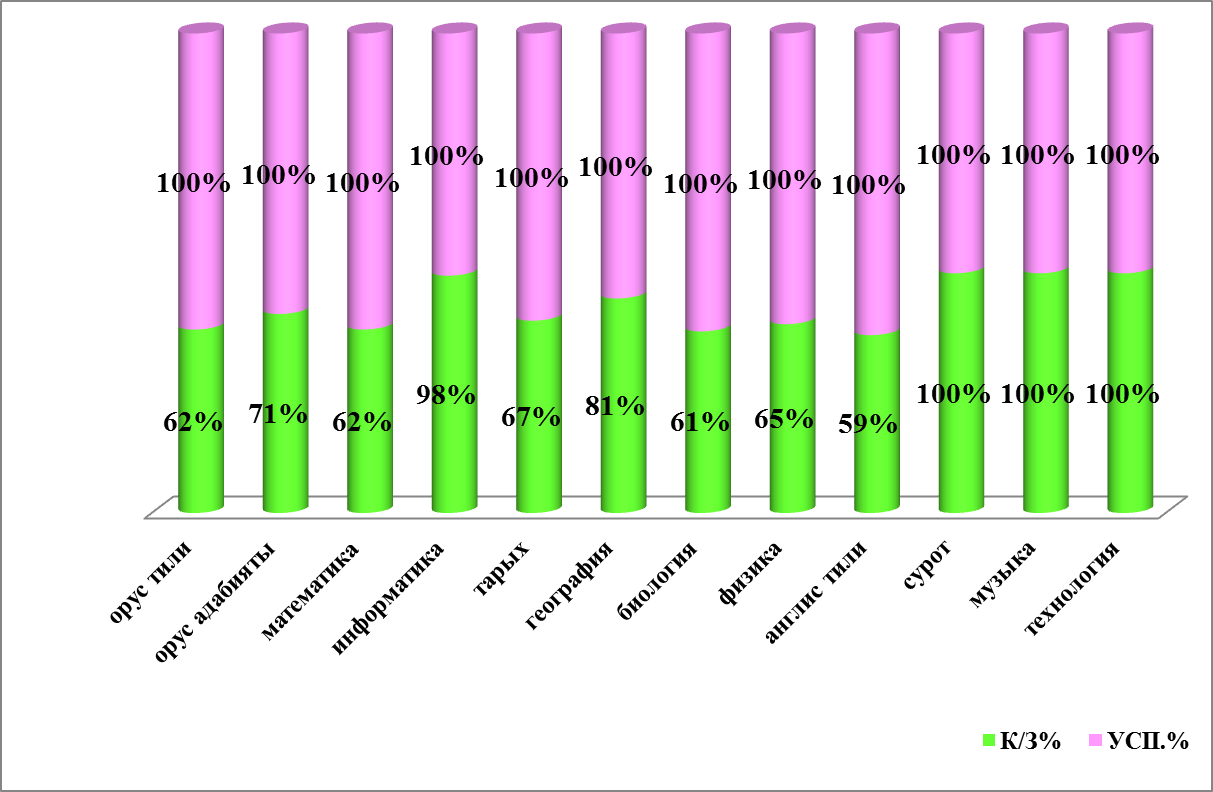 орус тилинде окутулуучу 8 кл. окуучулардын  билим сапаты жана жетишүүсү
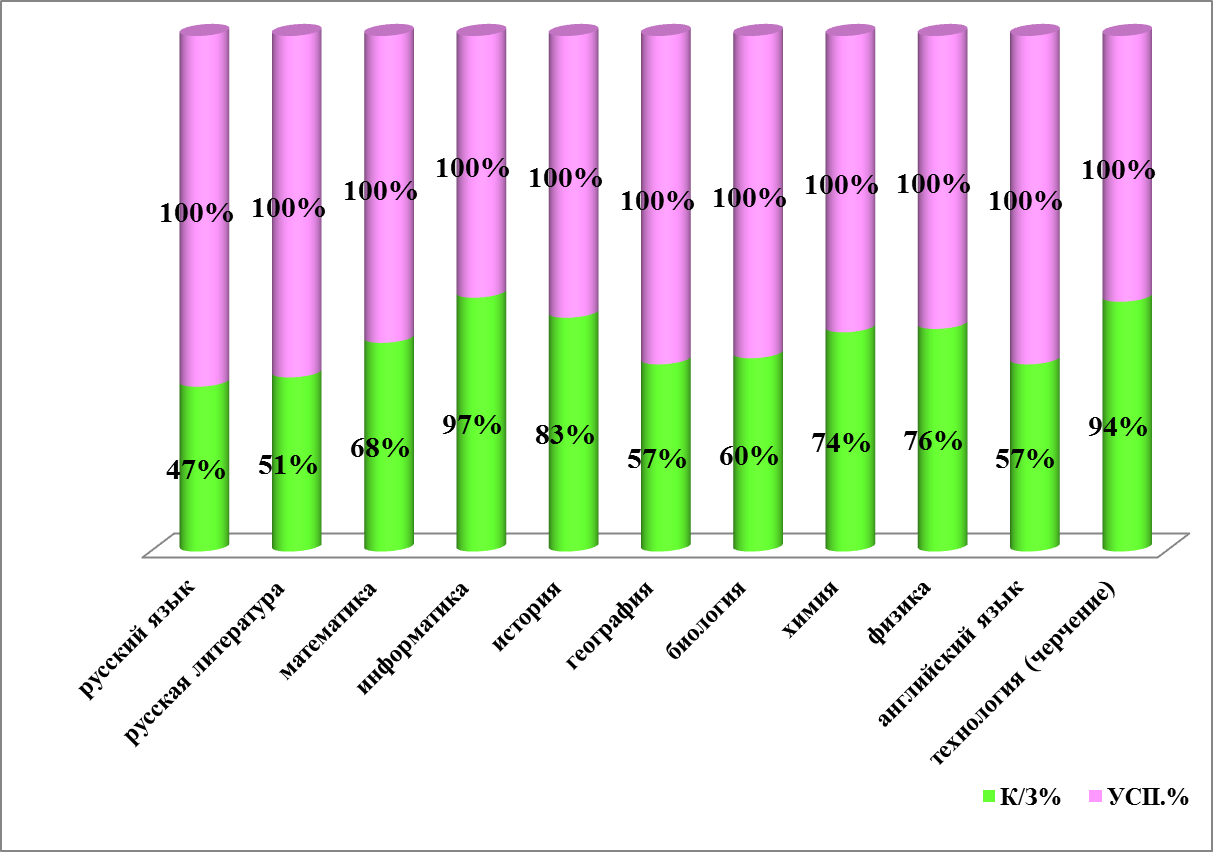 кыргыз тилинде окутулуучу 8 кл. окуучулардын  билим сапаты жана жетишүүсү
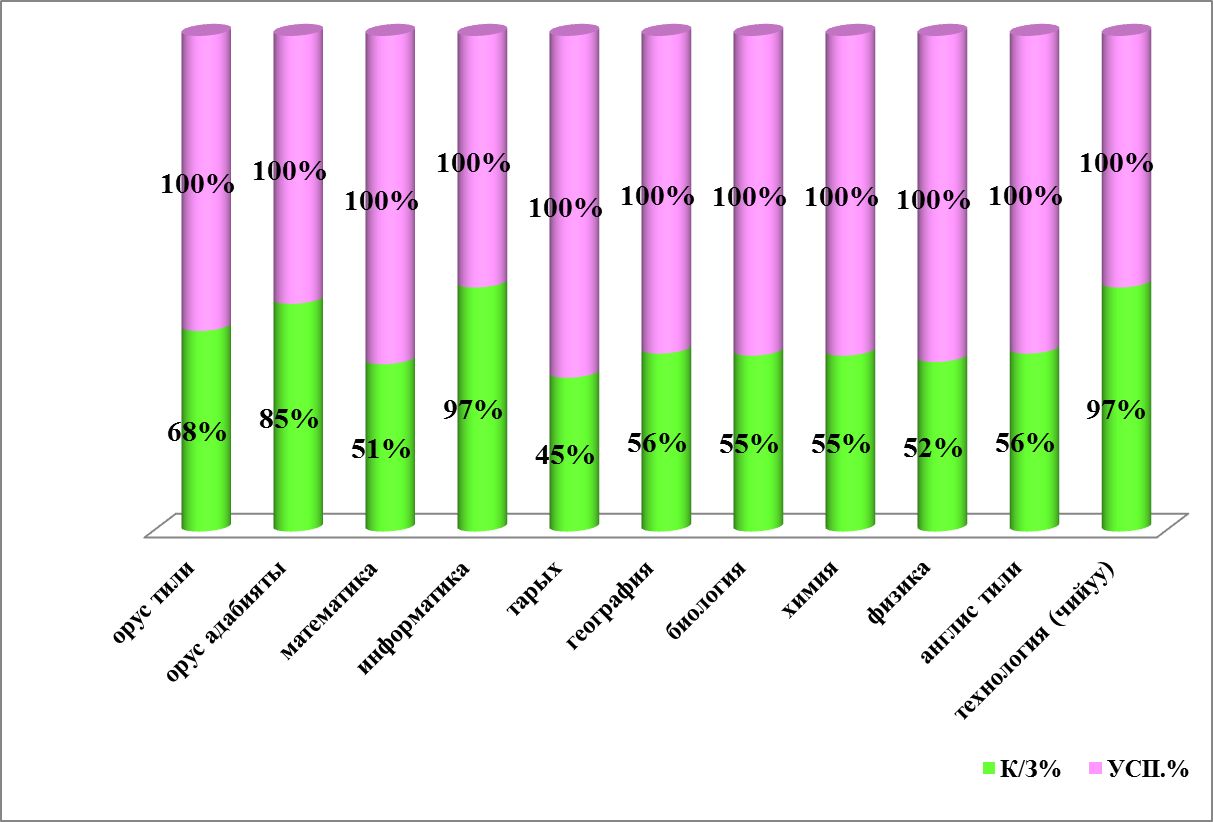 орус тилинде окутулуучу 9 кл. окуучулардын  билим сапаты жана жетишүүсү
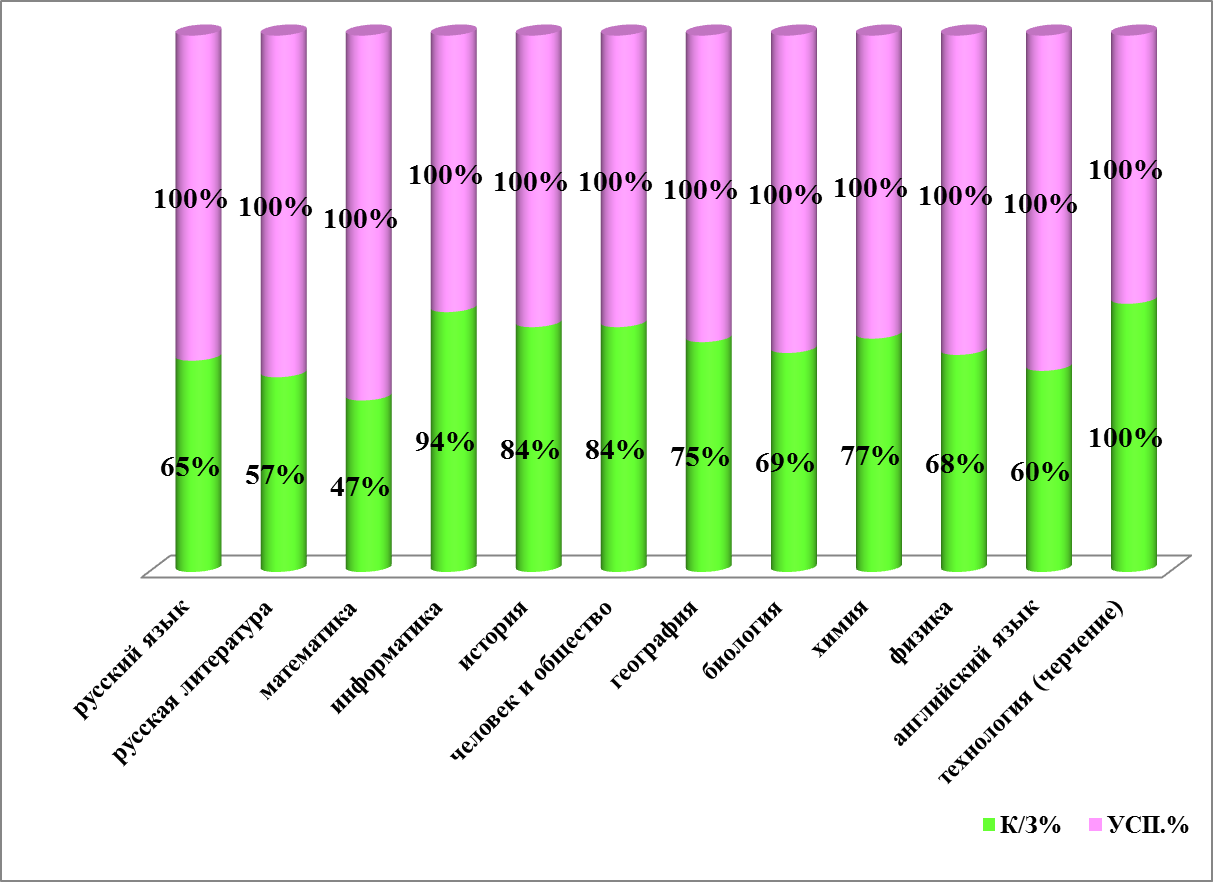 кыргыз тилинде окутулуучу 9 кл. окуучулардын  билим сапаты жана жетишүүсү
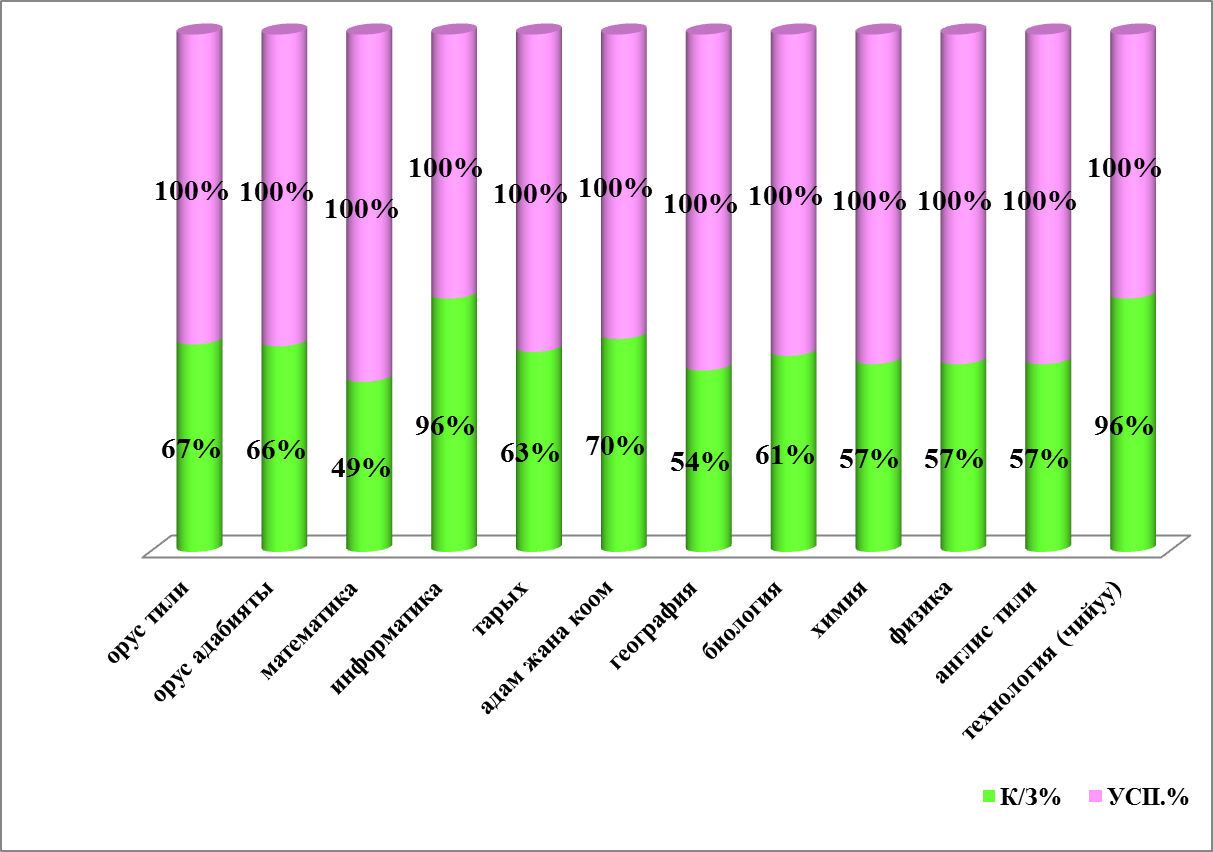 орус тилинде окутулуучу 10 кл. окуучулардын  билим сапаты жана жетишүүсү
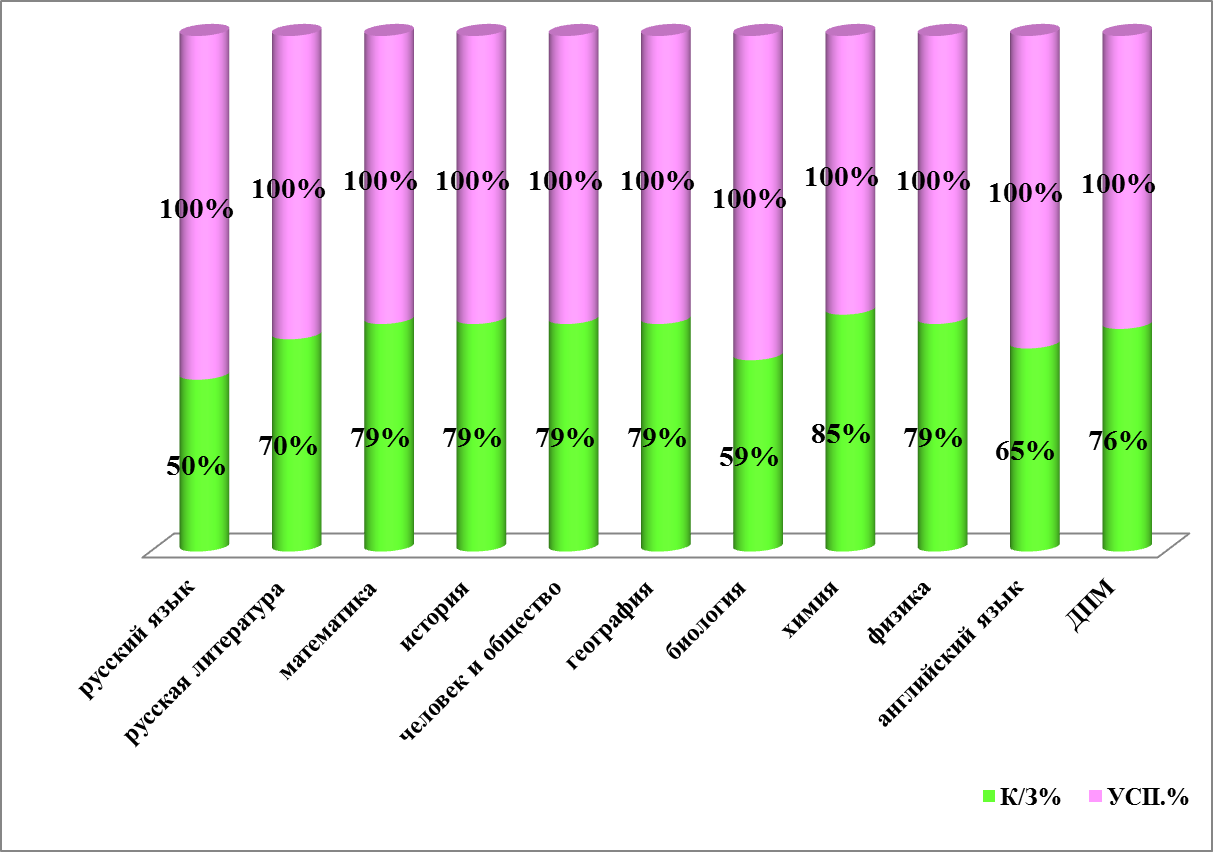 кыргыз тилинде окутулуучу 10 кл. окуучулардын  билим сапаты жана жетишүүсү
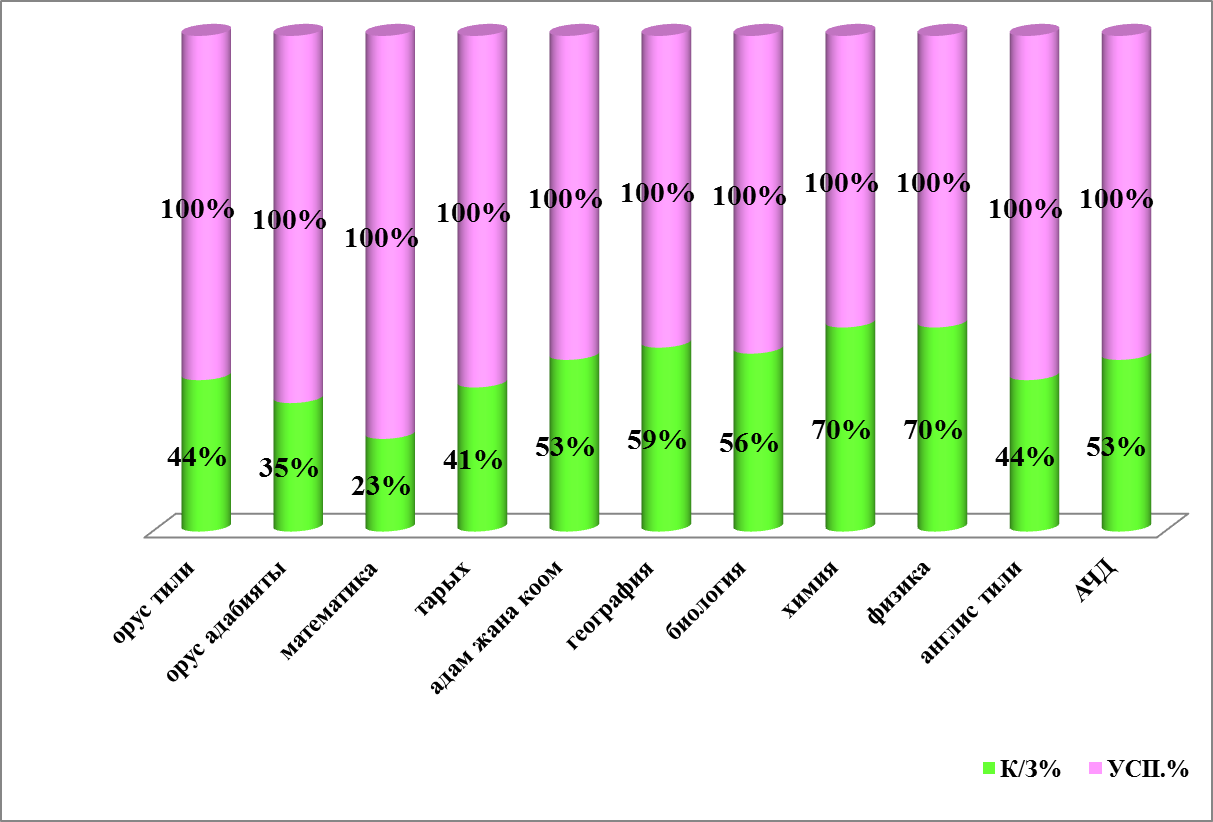 орус тилинде окутулуучу 11 кл. окуучулардын  билим сапаты жана жетишүүсү
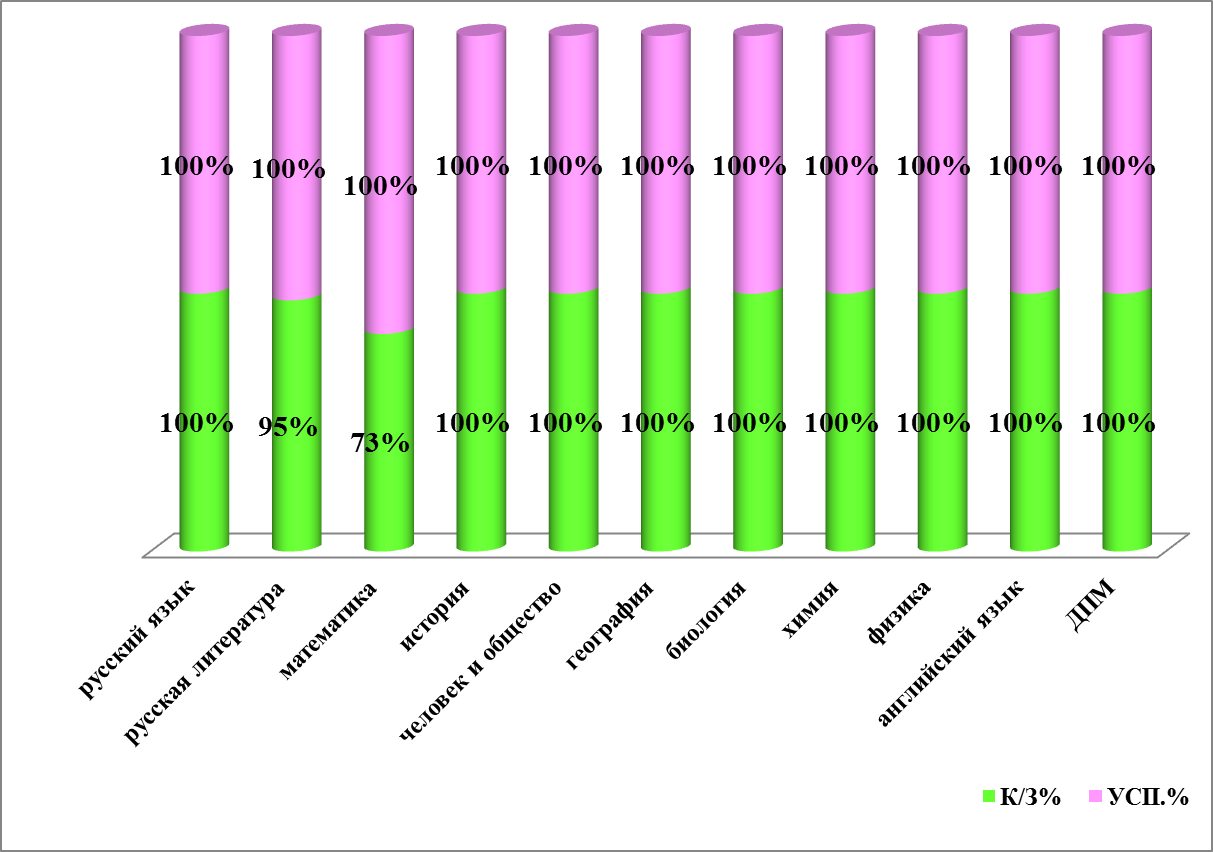 кыргыз тилинде окутулуучу 11 кл. окуучулардын  билим сапаты жана жетишүүсү
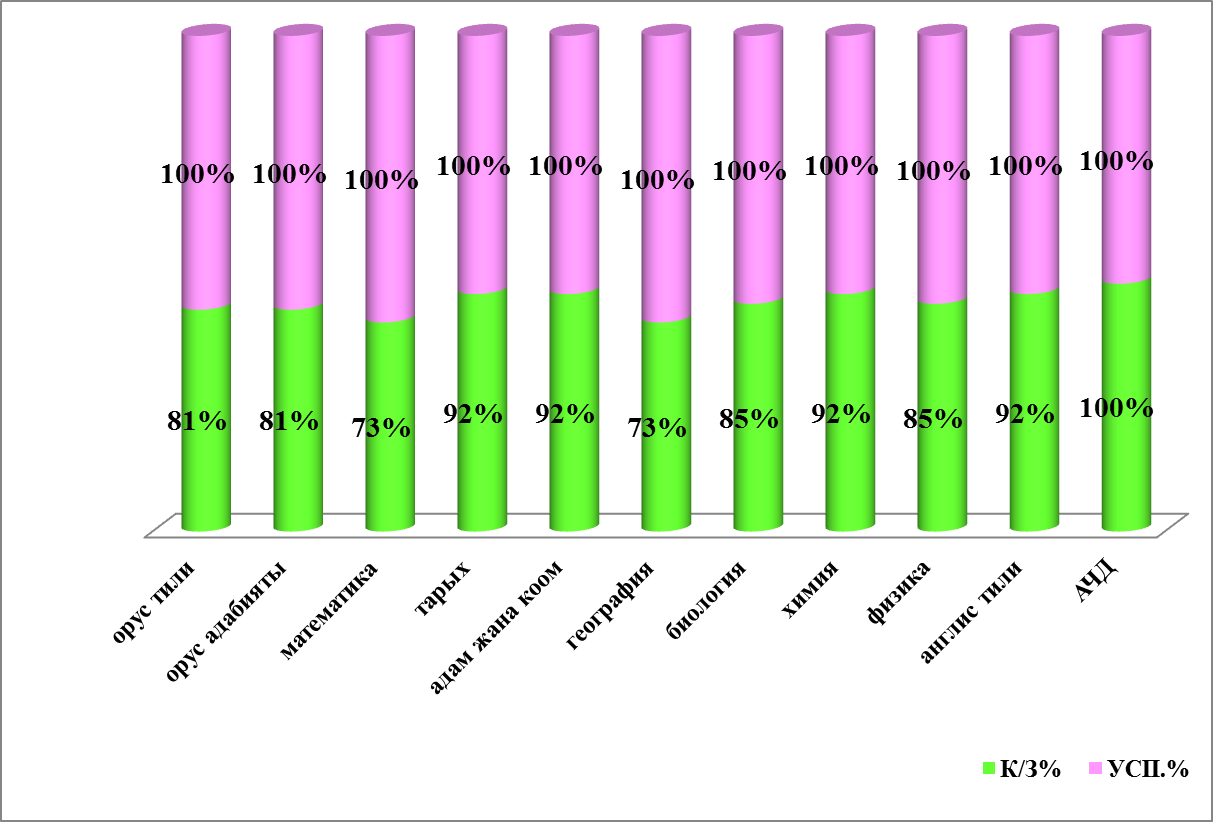 кыргыз тилинде окутулуучу  класстардын  билим сапаты жана жетишүүсү
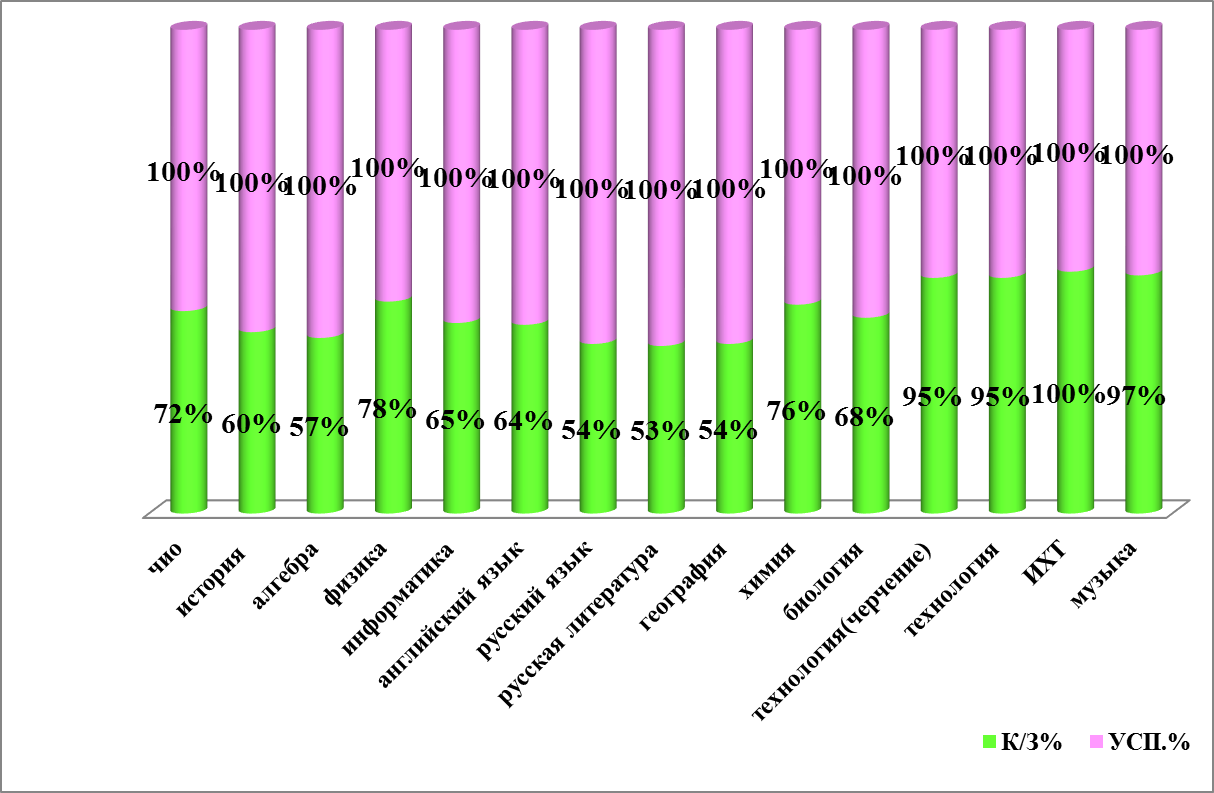 орус тилинде окутулуучу  класстардын  билим сапаты жана жетишүүсү
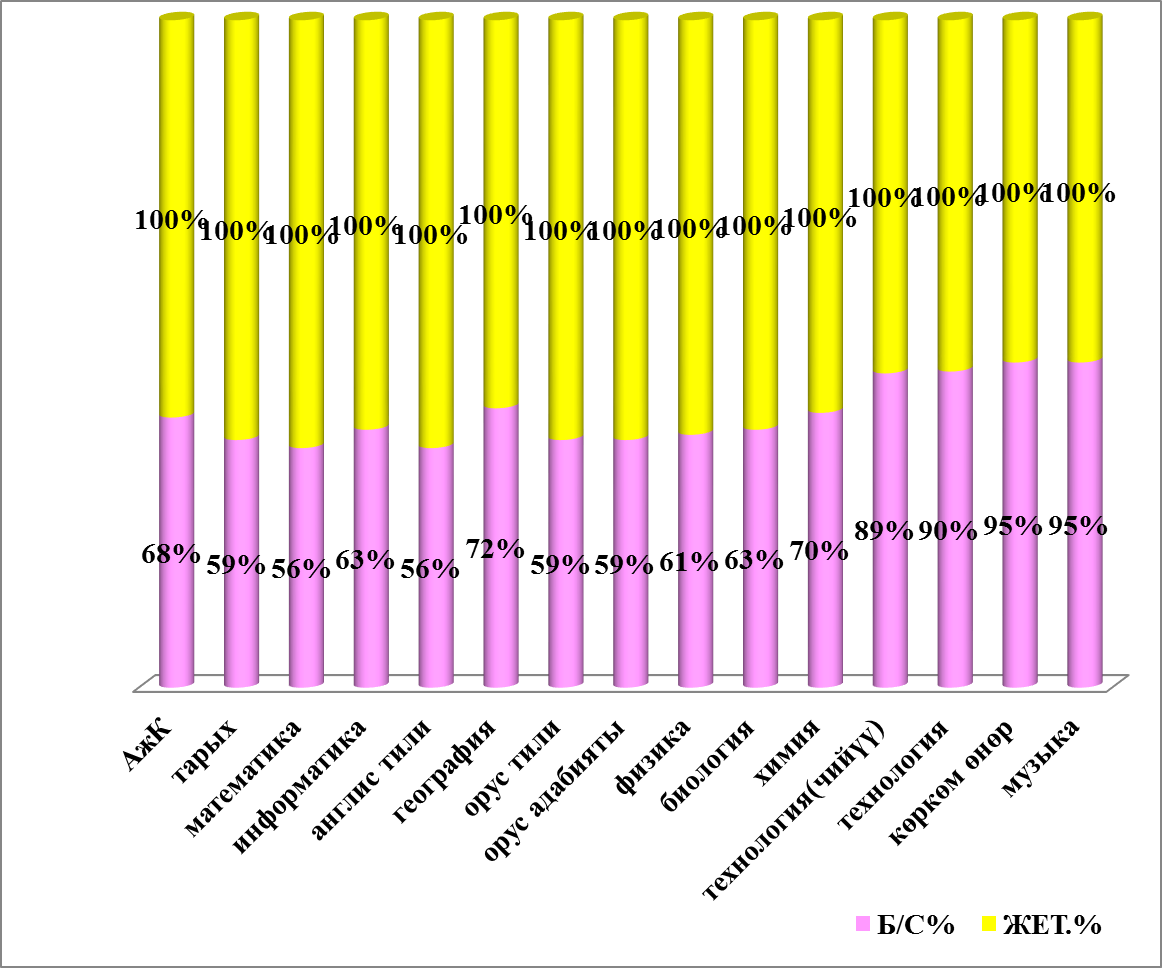